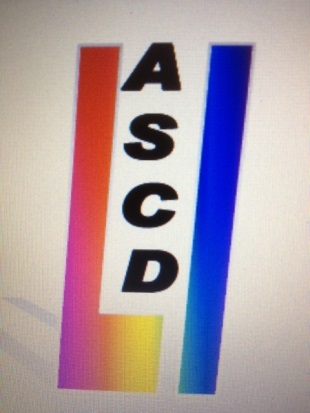 Social Media & the “iGeneration”
Lessons Learned
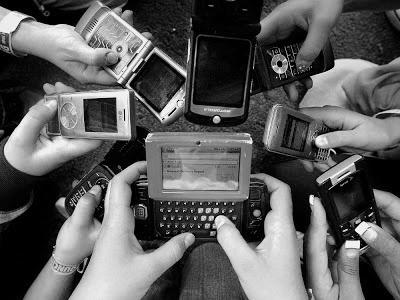 Fall Conference
Sept. 30, 2016
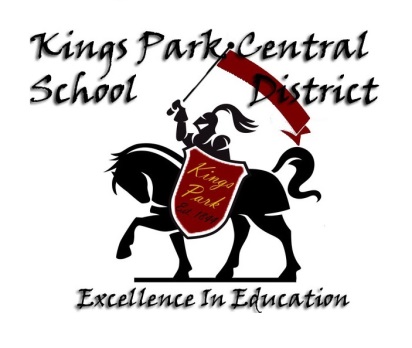 Materials Adopted from Section XI Safety Conference 2015.
Ground Zero
Last November, I received a tip from a district resident that an inappropriate video was circulating through our high school.
About 3 hours later, it was reported by high school administration that a group of girls was huddled together in the cafeteria viewing a video of a Kings Park 9th grade female student engaged in a sexual act with a male student from a neighboring district.
It later became known that the video had been circulating for more than 10 days before it came to our attention.
What is Social Media?
Social Media includes forms of electronic communication where users create online “communities” to share information, ideas, personal messages, and other content, such as videos and photographs (pics).
Young People and Social Media
According to the PEW Research Center, young adults are the most likely to use social media – fully 90% do.
Women use slightly more than men, and families with higher levels of income tend to consume more social media.
A recent CNN report indicated that on average, teens consume 9 hours of social media daily (more time than they spend sleeping).
Many teens consume social media using multiple devices.
Some teens are “addicted to media” and check social media 100+ times per day.
http://www.pewinternet.org/
http://www.cnn.com/2015/11/03/health/teens-tweens-media-screen-use-report/
Forms of Problematic Behavior
“Bullying” includes systematic and intentional infliction of physical harm or psychological distress on an individual or group of individuals. Bullying can also encompass unwanted purposeful written, verbal, non-verbal, social or relational, or physical behavior.  Bullying that is electronic in nature is often referred to as cyberbullying. 
“Harassment” means the creation of a hostile environment by conduct or by verbal threats, intimidation or abuse that has or would have the effect of unreasonably and substantially interfering with a student’s educational performance…
“Sexual Harassment” means bullying, harassment or discrimination of a sexual nature, as defined by the School District’s sexual harassment policy.
“Sexting” means taking nude or semi-nude photos or videos of self or others and forwarding them electronically.
Off-Campus Conduct (ref: Code of Conduct #3410)
Students may not engage in off-campus misconduct that endangers the health and safety of students or staff within the school or interferes with or can reasonably be expected to substantially disrupt the educational process in the school or at a school function. Examples of such misconduct include, but are not limited to:
Cyberbullying
Threatening, hazing or harassing students or school personnel over the phone or the internet.
Using message boards, internet, social media, or electronic devices to convey threats, derogatory comments or post pornographic or inappropriate pictures or videos of students or school personnel.
Social Media “footprint” is lasting!!!
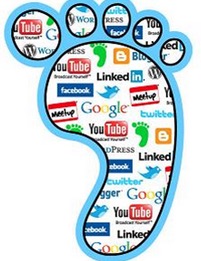 What Happens When Things Go Wrong?
Illegal Conduct – violation of one or many laws.
Can result in arrest
Can result in a criminal record
Appealable through the court system
Inappropriate Conduct – violation of school district policy (Code of Conduct)
Can result in disciplinary consequences from the principal and superintendent
Can result in a disciplinary record
Appealable to Board of Education and Commissioner of Education
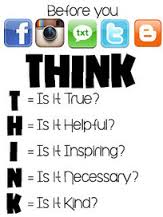 What Happens When Things Go Wrong?
Illegal Conduct – violation of one or many laws.
DISSEMINATING INDECENT MATERIAL TO MINORS  FIRST DEGREE (D Felony) PENAL LAW 235.22
Inappropriate Conduct – violation of school district policy
Policy 3410 - CODE OF CONDUCT
Policy 7552 - DIGNITY FOR ALL STUDENTS ACT
Lessons Learned
Do you have a contract with a PR firm (i.e. Syntax)?
Who is your student discipline contact at your law firm?
How well do you know your Code of Conduct?
Suspension appeals & timeline
Specific wording or structure of infractions
How well do your principals know your Code of Conduct?
Due process
Notification
What would an appeal to the Board look like in your district?  Is there any special “history” here?
Make-up of your Board and community
Lessons Learned
Have you done any work with your staff on reporting of things like this to administration?   
Have you done any work with your staff on adult social media usage?
What is your message to parents in terms of what they should do if they uncover something like this?
What is your message to students in terms of what they should do if they receive inappropriate social media?
“Good Samaritan 911 Discipline Rule”
Potential Pitfalls
Due Process (general)
Due Process (behavior connected to Code of Conduct)
Due process (written notification)
Due process (informal conference)
Confidentiality – blacking out names on student statements
Lack of training with admins
Lack of consistency (importance of the discipline matrix)
Home instruction (education is a property right)
Cross training (suspension letters)
What if the principal is out?
Social Media Apps & Tools
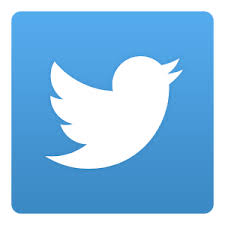 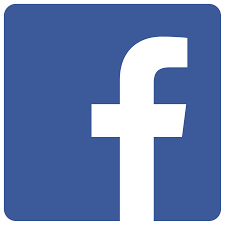 Facebook is about interacting with people you know (“friends”), staying in touch, posting status updates and looking at pictures. Twitter has this element as well, but it lets you do it with complete strangers (“followers”).  Facebook allows the user to set privacy settings, but Twitter has no such settings.
Yik Yak
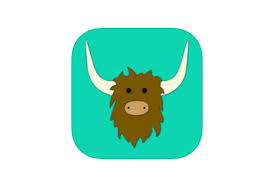 A free, location-aware, social-networking app that lets users post “anything and everything” anonymously through brief, Twitter-like comments, which are distributed to the nearest 500 people who are also signed onto the app.
Kids can find out latest opinions, rumors, secrets
Thrill of knowing all of the above come from a 1.5mile radius
It reveals your location
It’s a mixed bag of trouble: cyber bullying, explicit sexual content, etc…
[Speaker Notes: Yik Yak is pretty loosey-goosey. The producers of this app call it "the anonymous social wall for anything and everything." All users are anonymous (registration requires no personal information, other than a user's location), and their posts are called "Yaks" and show up in a live feed for other users — or "Yakkers" — in their area. The app's content-generation and moderation is entirely in the hands of its users (who can "vote" posts up or down in the news feed; after two "down" votes, a Yak disappears). The app is rated ages 17+ and targets college students, who can use it to spread the word about parties and events or share their thoughts. But younger users are easily getting their hands on the app and using it to post hurtful comments and rumors about their peers. Users in Mobile, Ala., and Marblehead, Mass., have even "Yakked" threats against their school, causing safety concerns and disruptions for the schools and local police. 
Read more on FamilyEducation: http://fun.familyeducation.com/social-networking/cyberbullying/74548.html#ixzz3G9EDGUGf]
Snap Chat
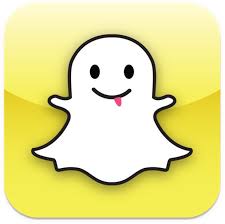 A messaging app that lets users put a time limit on the pictures and videos they send before they disappear.
Why it's popular
Intended to allow kids to send fun moments w/o risk of going public.  Loads faster than email or text.
What parents need to know
Myth that Snapchats go away forever. Kids take screen shot before clock runs out.  
Seems to make sexting seem ok (after all… it’s gone in seconds right? NO!
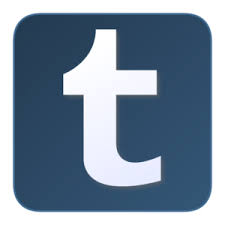 Tumblr
Is a cross between a blog and Twitter: It's a streaming scrapbook of text, photos, and/or videos and audio clips. Users create and follow short blogs, or "tumblelogs," that can be seen by anyone online (if made public).
Why it's popular
Many teens have tumblrs for personal use -- sharing photos, videos, and things they find funny with friends. 
What parents need to know
Porn is easy to find. 
Privacy can be guarded, but only through an awkward workaround. The first profile a member creates is public and viewable by anyone on the Internet. Members who desire full privacy have to create a second profile, which they're able to password protect.
Posts are often copied and shared: “reblogginng” is like “retweeting”
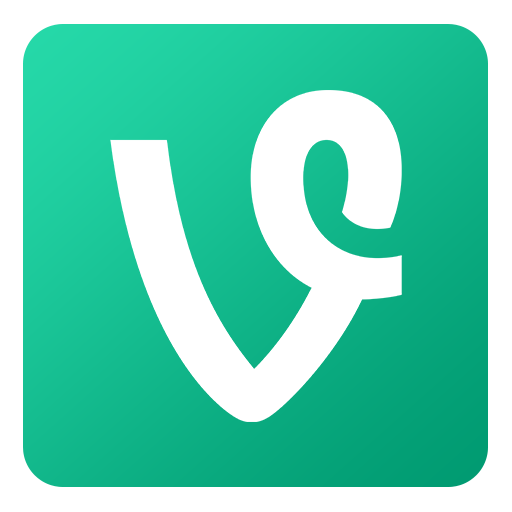 Vine
A social media app that lets users post and watch looping six-second video clips.
Why it's popular
Videos run the gamut from stop-motion clips of puzzles doing and undoing themselves to six-second skits showing how a teen wakes up on a school day vs. a day during summer. Teens usually use Vine to create and share silly videos of themselves and/or their friends and family.
What parents need to know
It's full of inappropriate videos
Privacy concerns. The videos you post, the accounts you follow, and the comments you make on videos are all public by default. Can adjust your settings to protect your posts; only followers will see them, and you have to approve new followers.
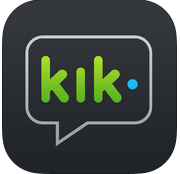 KIK
A quick instant messaging service that allows teens to text their friends (who are also using Kik) and add photos and videos to the text message.
Why it's popular
It's fast and has no message limits, character limits, or fees if you just use the basic features, making it  more fun in many ways than SMS texting.
App encourages users to invite everyone in their phone's address book to join Kik, since users can only message those who also have the app.
Some stranger danger. An app named OinkText, linked to Kik, allows communication w/strangers who share their Kik usernames to find people to chat with. There is a community blog where users can submit photos of themselves and screenshots of messages (sometimes displaying users' full names) to contests.
It uses real names. Teens' usernames identify them on Kik, so they shouldn't use their full real name as their username.
OOvoo
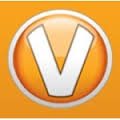 Kids access Oovoo on their computer or download an app on their smartphone. They can video chat with up to 12 friends (or strangers), send video messages, record and upload videos to YouTube and use the instant messaging feature.
Why it's popular
Teens use this to “hang out” with friends.  Many kids log on after school and keep it on during homework (group studying and face to face homework help). 
What parents need to know
Pay attention to who your child is chatting with on Oovoo. 
Easy to send inappropriate content (videos, messages)
It’s live meaning face to face chatting.  People video chatting may be able to figure out private information by what they are seeing on your child’s bedroom walls, shirt they are wearing, trophies on the shelf etc.
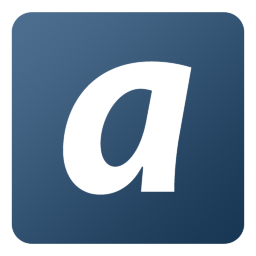 Ask.fm
A social site that lets kids ask questions and answer those posted by other users—sometimes anonymously.  Am I pretty?  Date her or pass?  Rate or Date?
Why it's popular
At times there are friendly interactions ie. questions about favorite foods, crushes, sports teams
What parents need to know
Bullying is a major concern.  British news website MailOnline reported that this site has been linked to the suicide of several teens.  
Inappropriate questions are asked by kids of peers
Anonymous answers are optional.  
Q’s and A’s can appear on Facebook: syncing with FB means wider audience
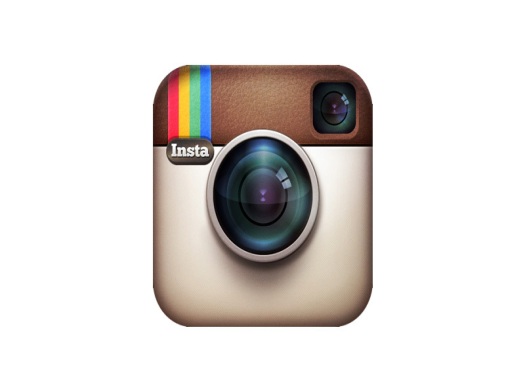 Instagram
A  platform that lets users snap, edit, and share photos and 15-second videos -- either publicly or with a network of followers
Why it's popular
It integrates the most popular features of social media (sharing, seeing, and commenting on photos)
Allows user to apply fun filters and effects to photos
What parents need to know
Teens are looking for “likes”  Likes equal popularity, success, self worth
Photos are public by default (unless privacy settings are adjusted)
Hashtags (#HSWpoolparty) and location info make photos even more visible to communities beyond teens’ followers if account is public
Private messaging is now an option making it easier to share inappropriate content
Strangers can send private messages to your teen
Content is often questionable
VSCO
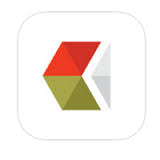 VSCO is the premier way to shoot, edit, and share your photographs. VSCO is integrated with the curated VSCO Grid, a showcase of exceptional images from around the globe.  

It’s similar to Instagram  and Tumbler but you can’t comment back
Positives:
VSCO App has more defined and  sensitive filters which delivers higher resolution pictures.
Targets creative photographs and posting them.
What we need to know:
Students are posting inappropriate pictures of themselves and friends.
Calculator or Hidden App?  
Teens are Disguising Content with 
Hidden Apps
(see handout list)
Hiding Apps:**KEEPSAFE (Android or iPhone, free) allows user to upload pictures and videos into the app from the phone gallery and keeps them secured under a password. It  has a feature. **VAULT (Android or iPhone, free) allows user to hide photos and videos  **DISGUISE APPS:  Examples are Smart Hide Calculator (Android, free) and Secret Calculator (iPhone, free) appear as calculators ** DISAPPEARING APS:  Makes apps disappear before parents' prying eyes, allowing users to virtually hide apps they don't want you to see.
[Speaker Notes: Hiding Apps: Apple Store and Google Play have a lot of hiding apps for download and the majority of them are free.  
Keep Safe:  Safe Send Feature:  You can send a picture that will be visible for 20 seconds before self-destructing. The recipient receives a link via text message that takes them to the picture that the KeepSafe user sent. 

Vault:  a popular hiding app that allows users to hide photos, videos, text messages, contacts and apps. Just like KeepSafe, it is only accessible via password. The application is free, however if you upgrade you can have additional features such as creating a decoy Vault account. When a parent or adult insists on seeing the content of an app, teens can show them a fake app through Vault. 

Disappearing Apps:  POOF! Poof:  All your little tech genius needs to do is open Poof and select which app she wants hidden, and you'll never know it's there.


Disguise Apps:  The user usually has to perform a combination of tasks in order to access the content, for example, pressing and holding a specific button and entering the password]
Enable Restrictions on IPhone
Hiding apps on your smart phone does NOT delete the APP.  It simply removes it from being visible on Home Screen of phone.  Teens can hide them from you or you can use it as Parental Controls.  

Hide Apps on I Phone:  
	Go to Settings > General > Restrictions 
	Click enable restrictions , enter a pass code
	Check which apps you want to  restrict

Hide Apps on Androids:
	Go to the App Drawer > Home > Settings > 
	Hide Applications and choose apps that you would like to hide. 
	Repeat process to unhide

http://support.apple.com/kb/ht4213
[Speaker Notes: Enable restrictions: 
Although teens are more likely to use apps when it comes to hiding their pictures, applications, text messages, and other data on their smartphones, it is still important to know what devices offer in terms of hiding apps and content.

You can semi-permanently hide access to applications by enabling restrictions. iPhone users can restrict access to just about any app on their phone (via Settings-General-Restrictions), causing the icon to disappear from their phone's screen until the app in re-enabled in the restrictions panel. Once enabled, regaining entrance to the restriction panel requires that you enter a 4-digit code created by the user, so it's not a quick process to undo.]
Helps for Parents
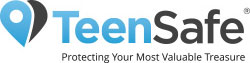 “I use an app on my phone called TeenSafe. I pay monthly but since we all have iphones, it allows me to receive both of my children's texts without them knowing. (I set it up before they received their phones) Other Apps I know friends use are Spy and Highster.  If you go into the Playstore, there seem to be a few others that would be worth looking into:” 

http://www.teensafe.com/?CID=115024536&SID=1860715&OID=1072779896
http://www.phonesheriff.com/
http://www.secureteen.com/faq
http://www.crosswalk.com/family/parenting/kids/9-most-dangerous-apps-for-kids.html
Additional Articles for Educators
As Kids Go Online, New Tools For Parents
http://www.npr.org/sections/alltechconsidered/2015/11/09/455349534/as-kids-go-online-new-tools-for-parents-to-spy
How to monitor your teen’s phone
http://www.bewebsmart.com/mobile-devices-tablets/how-to-monitor-your-teens-phone/
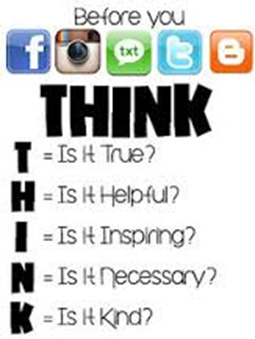 What We Can Do?
Don’t be afraid to set boundaries or suggest that                             parents do the same.  
Set a good adult example for our students.
Continually tell students to THINK before they send.
Tell students to report any potential problematic behavior to an adult.
Tell students to immediately report to an adult if they receive any unwanted and/or obscene material.  If they report it, THEY WILL NOT GET IN TROUBLE.
Create a family charging station in the home where all electronic devices “live” at night.
Promote one word with students - “Respect”. Respect of self, others and sport. A cyber rule to live by.
Safety:  It Takes A Village
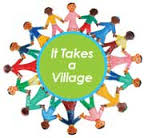